Function or Not a Function?
Let’s think…
Vertical Line Test
Vertical line
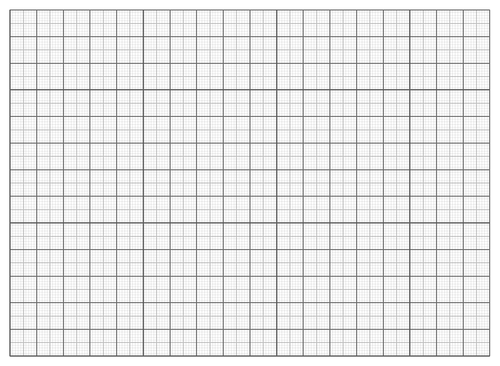 To pass the vertical line test, it can touch the vertical line only once.
Are these functions? Why or why not?
{(1,5) (2,5) (3,6)}	  {(4,1)(5,7)(5,10)(6,8)}
1
7
8
10
4
5
6
Are these functions? Why or why not?
1
2
3
4
3
4
5
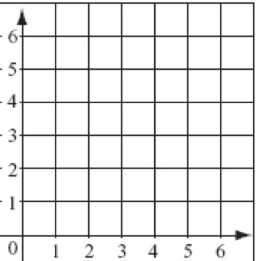 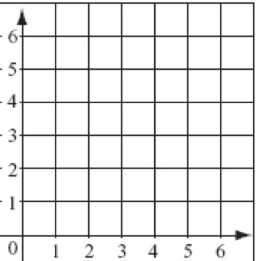 Are these functions? Why or why not?
{(2,3),(5,6),(4,8),(2,4)}           {(-3,1)(5,2)(7,8)(2,3)}
Which of these graphs is a function?
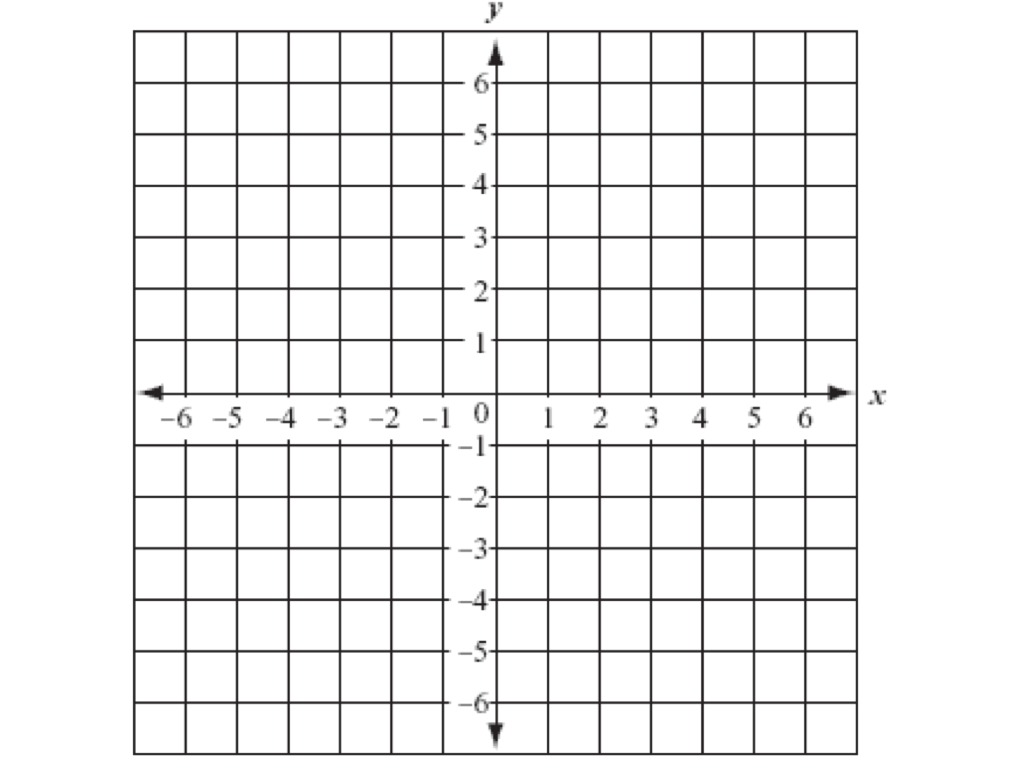 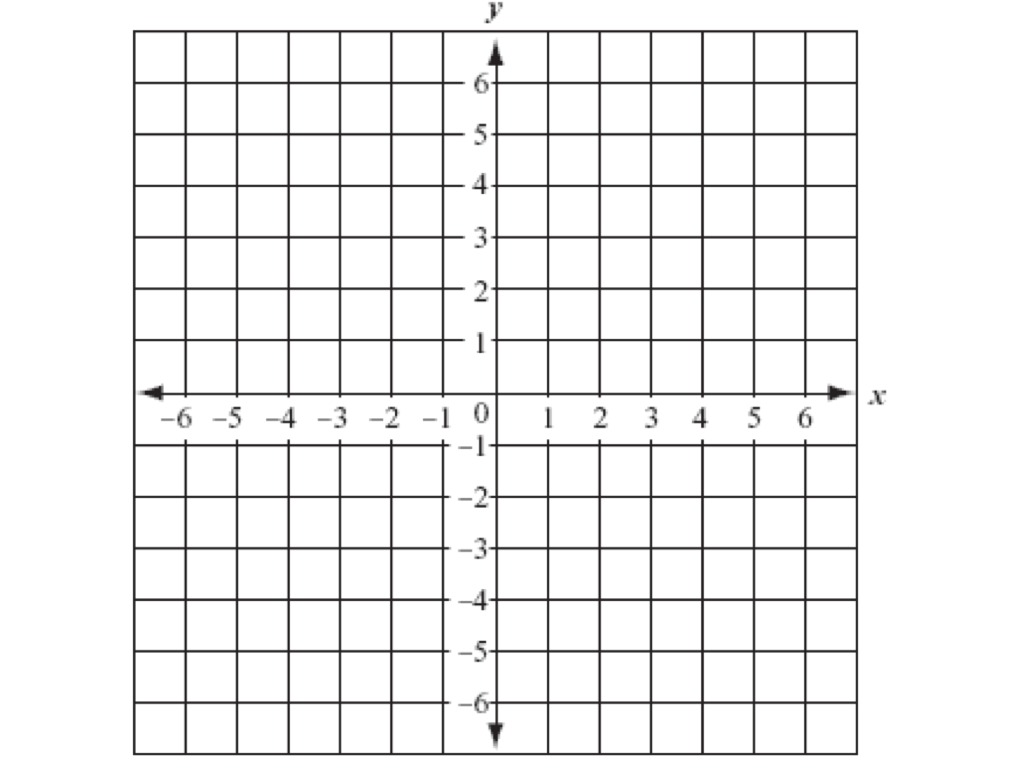 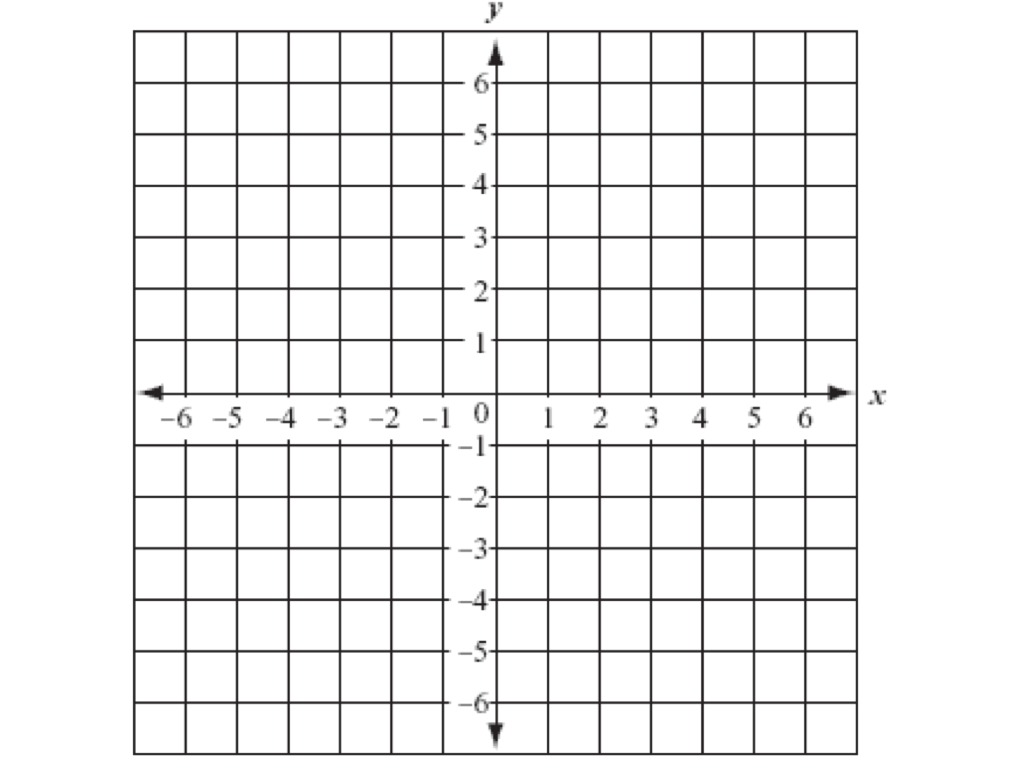 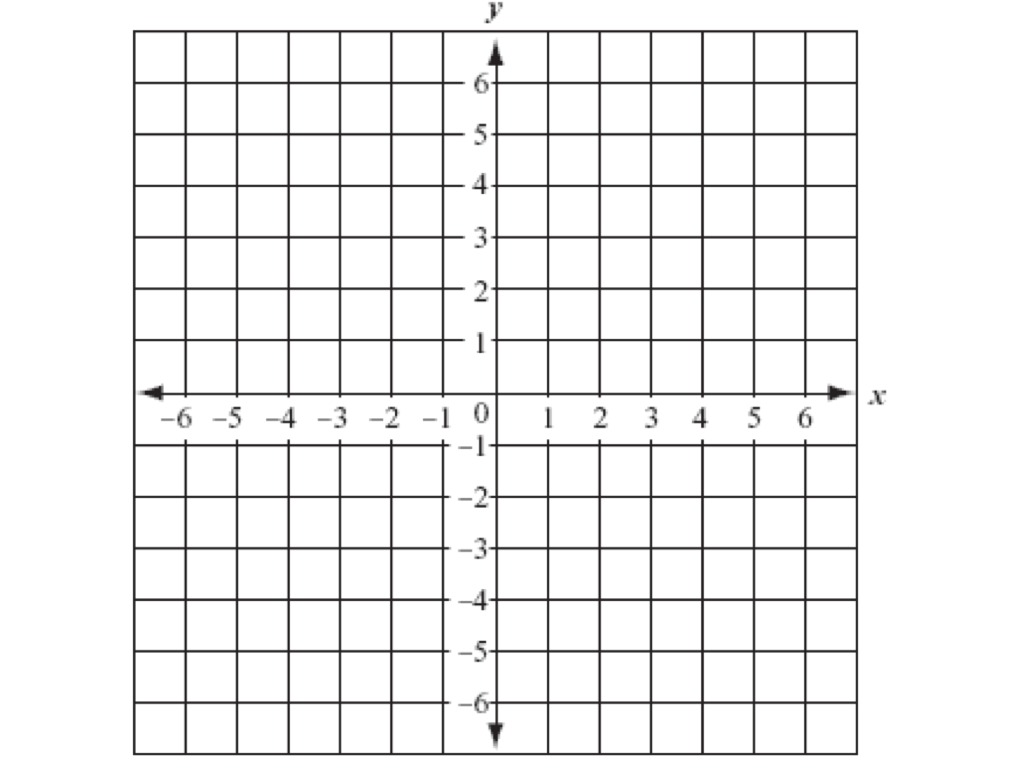